Science-based Policies and the Arctic in the Climate Change Era
EDA AYAYDIN
History of Exploration in the Arctic
Motives:
Scientific
* International Polar Years (1882)
=> National
« Acquisition of terra nullius »
Shifting:
Nation State => Globalization
Exploration in the Arctic 20th centuries
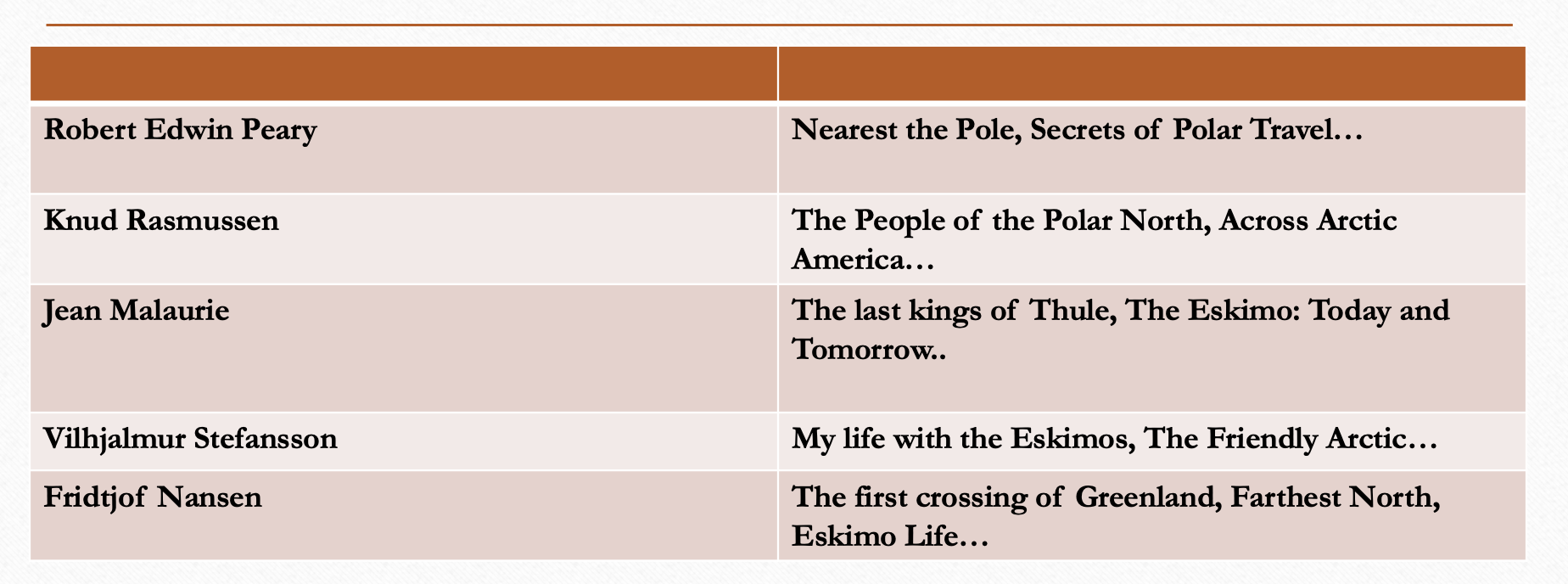 Exploration in the Arctic 21th centuries
From National to Multinational
Characteristic traits of contemporary scientific and economic exploration

* The current international order is still based on the nation-state system BUT corporate and private continue to gain importance at international level.

* During the age of globalization, exploration is increasingly dominated by oil & gas companies which are the leading economic players in the Arctic.
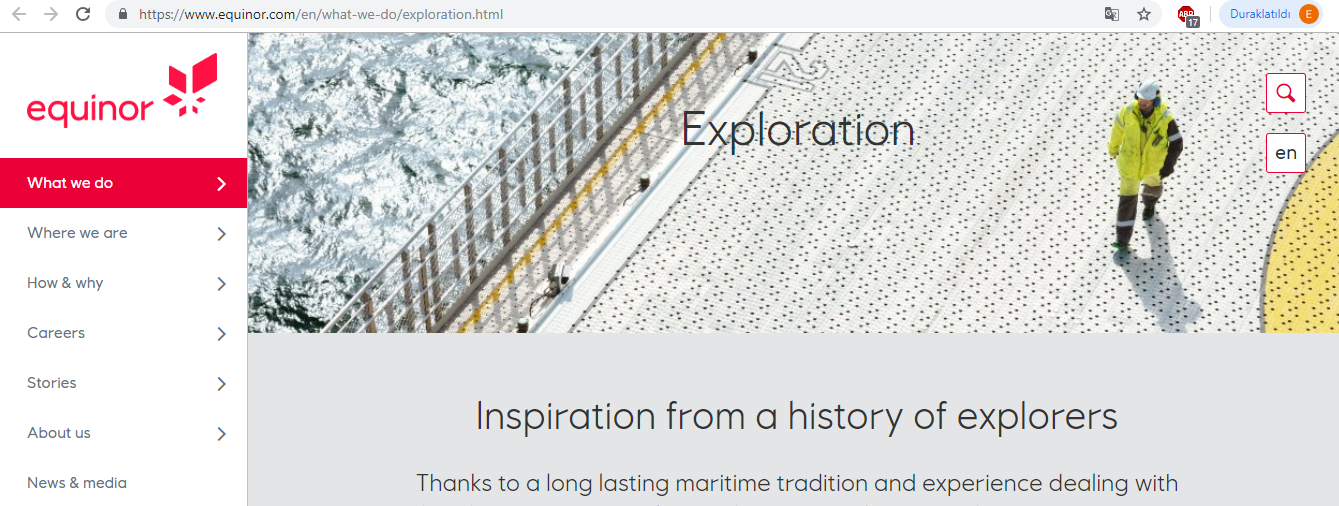 Partnership with:
Chevron-USA	     DEA-Germany 
ConocoPhillips-USA     ENI-Italy              OMV-Austria
Rosneft- Arctic Exploration shelf
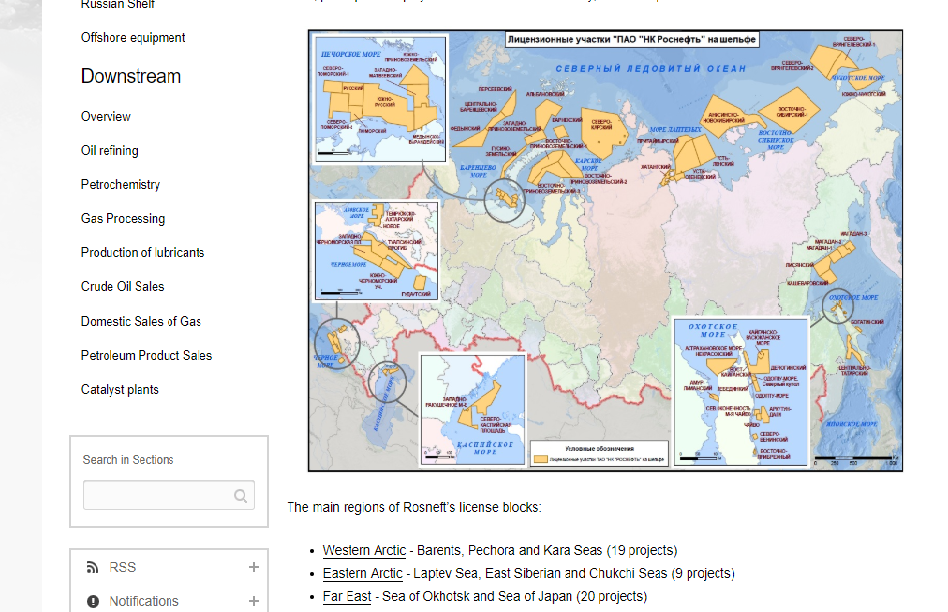 Russia: Actor of Energy Exploration
Alexey Miller, CEO of Gazprom: «No other country in the world has ever created anything like this in the Arctic. This project has no precedent in the history of the global gas industry. 
By creating a brand new gas production centre beyond the Arctic Circle, Russia has proven its leadership in the Arctic.»
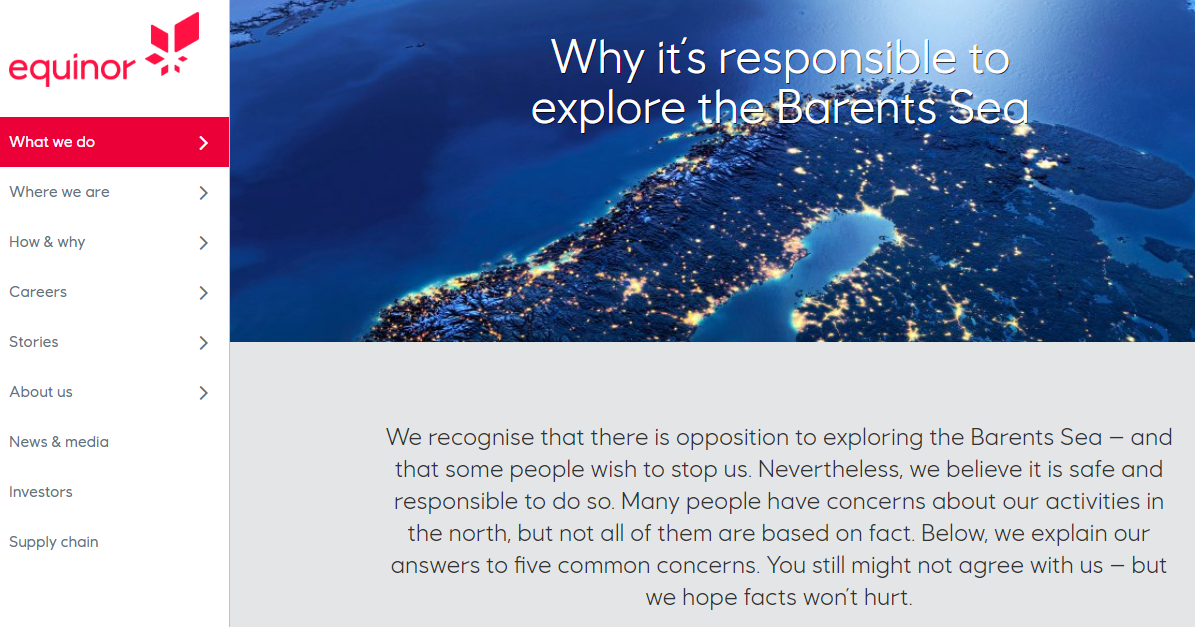 Territory of Dialogue
Arctic Council working groups continue actively working on science related climate and environmental research.

Indigenous knowledge and local communities are engaged in scientific arena.

Climate related scientific cooperation has been efficient.
They constructed environmental dialogue, territorial dialogue, economic dialogue. In the construcution, science played an importat role but to sustain it is more important.
Science for Science or Science for Society
The relation between Moscow and Oslo is different from the relation between Murmansk and Kirkenes.

The region has been an exceptional region in the international arena.

Political and economic cooperation augment but they are not separated from science.

In the era of climate crisis, science is needed more than before. 

The way to the science-based policies is based in removing the iron curtain between science and politics.
Merci! 

Спасибо!